Discussion on Detectors  for 

1. Circular e+e- EW Factory
2. 50-100 TeV pp  collider
3. e-p options?
My slides concentrate on TLEP/CepC
best-of FCC/TLEP #1: Higgs factory
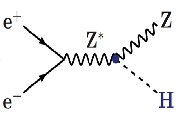 (constrained fit 
including ‘exotic’)
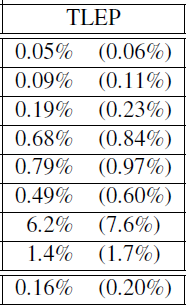 4 IPs
(2 IPs)
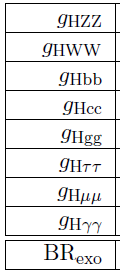 2 106  ZH events in 5 years
«A tagged Higgs beam».
sensitive to new physics in loops
Best across the board
invisible width = (dark matter?)
also (but better done at the 
hadron colliders HL-LHC, VHE-LHC:
0.6%
28%
13%
total width
HHH
Htt
from effect on HZ threshold
arXiv:1312.3322v1
 from effect ontt  threshold
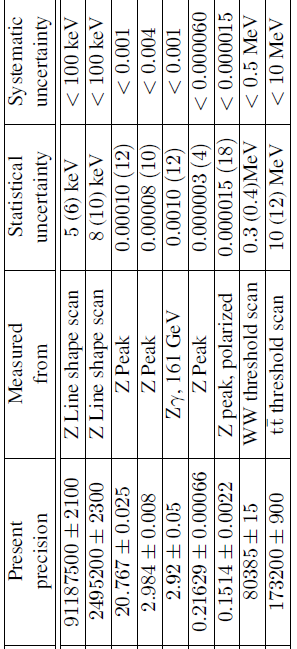 best-of FCC/TLEP #2: Precision EW measts

Asset: 	-- high luminosity (1012 Z decays + 108 Wpairs + 106 top pairs )               	-- exquiste energy calibration up and above WW threshold
target precisions
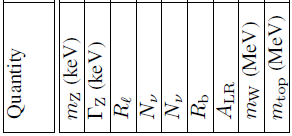 Also  -- sin2 W 10-6  
          -- S= 0.0001 from W and Z hadronic widths
          -- orders of magnitude on FCNCs and rare decays etc. etc.

Design study to establish possibility of corresponding precision theoretical calculations.
Low angle region

    --- need to understand Machine Detector Interface (MDI)
          -- size and location of final focus elements, L*   
          -- synchrotron radiation masks, residual levels
          -- EM radiation from Beamstrahlung  
          -- beam pipe size
   -- physics need in hermiticity in detection, measurement or veto 
   
                             simulation  design
list tasks to undertake:
TLEP/CepC Time structure and data rate
   -- higher rate than LEP but events similar
          -- (CW) time structure with varirable bunch spacing 
                    -- varying  from Z factory to top factory  (~ 300 s/4400 bunches = 75ns)
                            more like LHC!
          -- radiation levels (small?) 
    -- not a pulsed machine like ILC /CLIC 
    
 cannot use pulsed electronics but does not need to be  hadron rad-hard as in LHC 
 data rate can go as high as 50kHz (check) to write on tape
list tasks to undertake:
Similarities and differences wrt LEP and ILC detector designs
-- physics requirements different than ILC  
                     (how well do we need to separate WW from ZZ at ?)
        
--  do we need the extreme segmentation of ILC/CLIC or do we prefer high energy resolution on photons? (trade off)  (ref. H  )

-- cannot pulse electronics;  consequences?
list tasks to undertake:
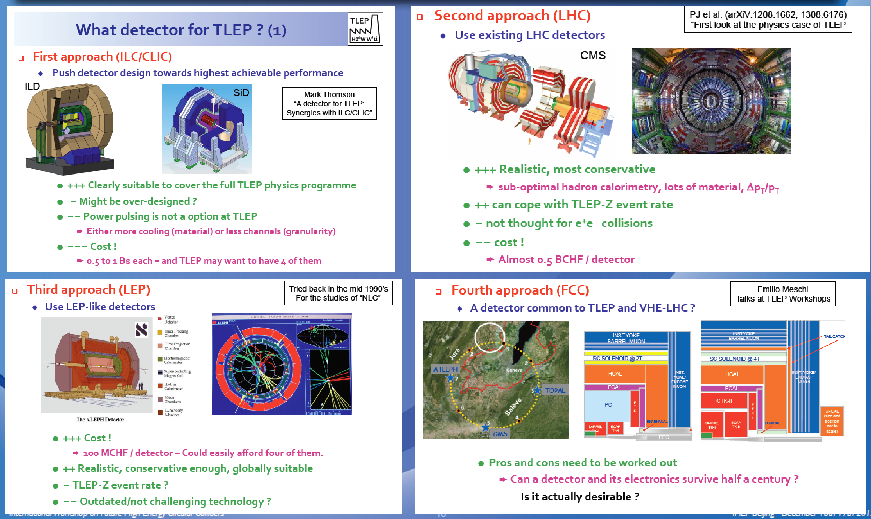 VHE-LHC/SppC detectors

-- is it just LHC (ATLAS, CMS) x (100 TeV/14 TeV)  = 7 ?

-- specialized detectors (VLHC_b, VLHC_t, VLHC_H)?

-- how well do they do for the e+e- physics?
list tasks to undertake:
e-p detectors
-- I’d bet that the pp detector can do the e-p physics
 
-- what are the specific requirements?